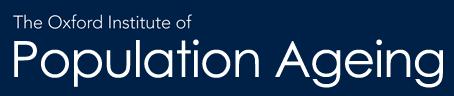 Intergenerational Solidarity and Depression of Older Peoplein Contemporary South Korea
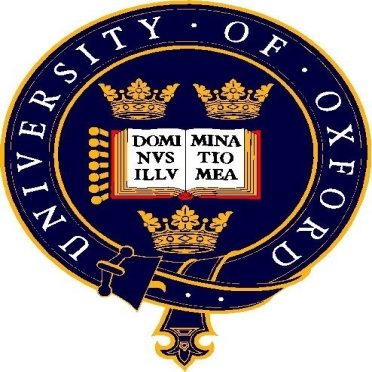 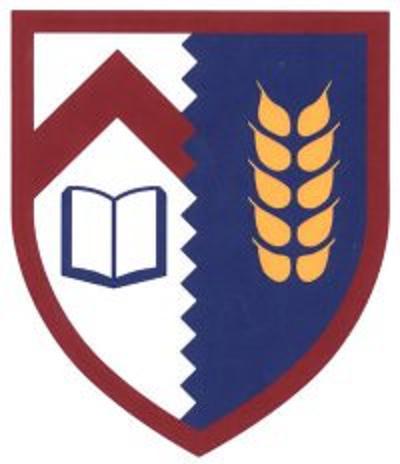 Seung-Min Park
(DPhil Candidate)
IFA Conference (30th May 2012, Prague)
Demographic Transitions and Changing Intergenerational Solidarityin Contemporary South Korea
Total Fertility Rate and Number of Babiessince 1970 in South Korea
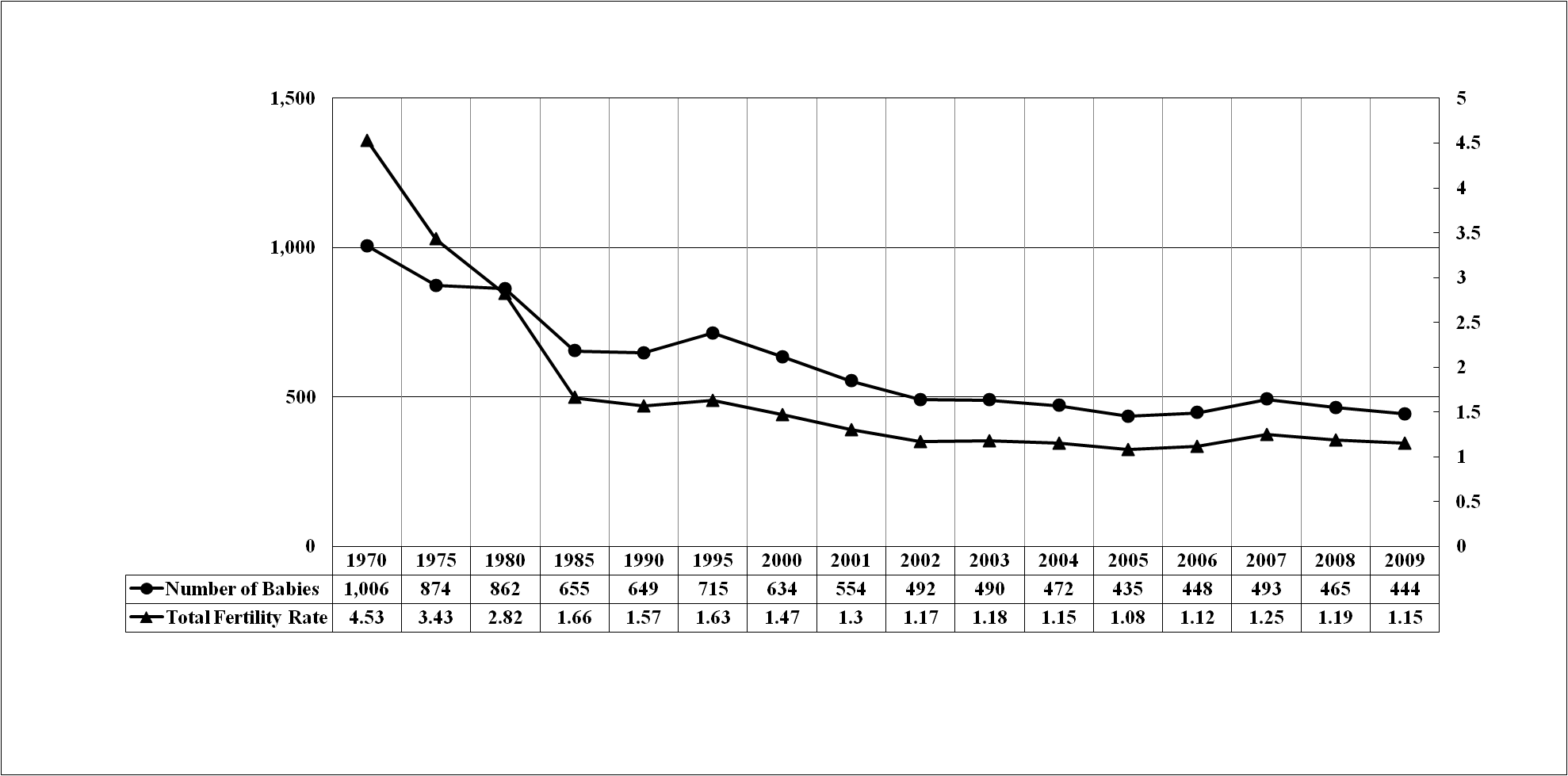 3
Life Expectancy at Birth since 1970 in South Korea
Family Composition since 1970 in South Korea (%)
4
Population Pyramid since 1970in South Korea
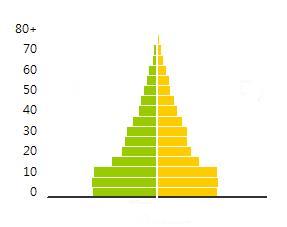 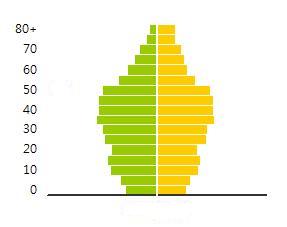 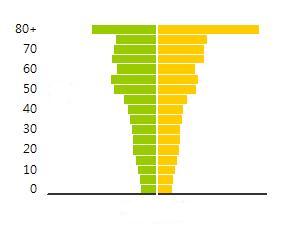 1970
2010
2050
5
Research Context
Demographic transitions undermine the Korean traditional intergenerational solidarity for older people.
Intergenerational solidarity is the critical element determining the depression of older people. Therefore, it is unequivocal that the depression of older people should be affected by the collapsing intergenerational solidarity.

Research Question: How does the intergenerational solidarity significantly determine the depression of older people in contemporary South Korea?
6
Intergenerational Solidarity
7
Intergenerational Solidarity
8
Hypotheses
Hypothesis 1: The stronger the associational solidarity, the lower the degree of depression of older people.
Hypothesis 1-1: The more frequent the face-to-face contact with adult children, the lower the degree of depression of older people.
Hypothesis 1-2: The more frequent the contact with adult children via telephone or (e)mail, the lower the degree of depression of older people.

Hypothesis 2: The stronger the affectual solidarity, the lower the degree of depression of older people.

Hypothesis 3: The stronger the functional solidarity, the lower the degree of depression of older people.
Hypothesis 3-1: The more financial support they receive from adult children, the lower the degree of depression of older people.
Hypothesis 3-2: Receiving non-financial support from adult children will decrease the level of depression of older people.
9
Data and Variables
4,040 older people aged 65 and over selected from the 2nd wave (2008) of the Korean Longitudinal Study of Ageing

Socio-Demographic and Economic Status
age, gender, marital status, religion, education, income, asset, and ownerships of a vehicle and a house.
Intergenerational Solidarity
Associational solidarity (frequency of face-to-face meeting and contact via telephone, letter or email)
Affectual solidarity (degree of satisfaction with the relationship with adult children)
Functional solidarity (financial and non-financial support from adult children to older parents).
Depression
Measured by 10 dimensions (losing interests, difficulty in concentration, feeling depressed, losing energy and feeling tired, feeling doing well, feeling afraid, difficulty in sleeping, non-grievance, feeling lonely, feeling worthless). Cronbach’s A = .882
10
Association between Intergenerational Solidarity and Depression of Older People
11
Discussion(This part is still ongoing)
Why less likely to be depressed?
Younger, male, married, religious,  higher education, having a car and a house
Why not
Associational solidarity in terms of contact and non-financial functional solidarity?
12
Thank you
Please do not hesitate to contact to me should you have any queries.
( seung-min.park@kellogg.ox.ac.uk )
13